Топливная промышленность
Нефтяная промышленность
Одна из ведущих отраслей ТЭК и всего хозяйства;
По запасам нефти Россия занимает 2 место (20 млрд, 13 % мировых запасов);
Первое место- Саудовская Аравия;
На данный момент начиная с 1985 года добыча нефти сокрактилась на 25%.
Причины:
Недостаточно материальных средств для геологической разведки недр;
Около 50% скважин не эксплуатируются (почему?);
Устаревшее оборудование;
Увеличение стоимости ископаемого, в связи с суровыми климатическими условиями.
Нефтяные базы России
Западно-Сибирская (добывается 60% нефти, крупнейшие месторождения- Самотлорское, Сургутское. По оценкам экспертов, в Западной Сибири извлечено около 10%, поэтому в ближайшее время эта база останется ведущей);
Волго-Уральская (25% добычи нефти, крупнейшие месторождения: Ромашкинское, Туймазинское; извлечено 80% нефти. Разрабатываются новые месторождения на шельфе Касписйского моря);
Большие запасы нефти сконцентрированы на шельфе морей (в большей степени на севере). Но доля добычи очень маленькая- 1%. Добыча нефти связана с рядом трудностей: суровый климат, льды, штормы, нужно учитывать угрозу экологической катастрофы..
Приведите примеры экологических катастроф..
Нефтепереработка
В России около 30 НПЗ, которые перерабатывают 300 млн нефти;
Основная часть НПЗ сосредоточена в европейской части России (80%);
Основная проблема в отдаленности НПЗ от потребителей (К чему это ведет??)
Основная часть НПЗ расположена либо в крупных городах (Москва, Уфа) или в их пригородах (Ярославль, Рязань)
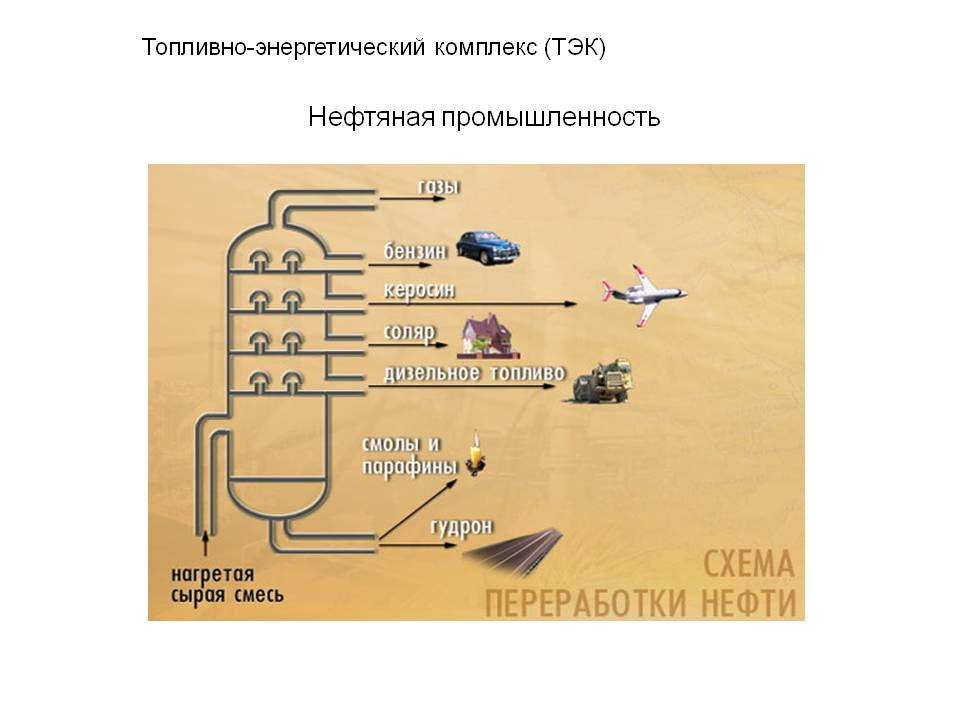 Нефтепереработка
Газовая промышленность
Газ- самый дешевый вид топлива, кроме того, его используют и как химическое сырье;
По запасам Россия занимает 1 место в мире (45% запасов);
В России разведано более 700 месторождений, но используют половину.
Газоносные базы страны:
Западно-Сибирская: Уренгойское, Ямбургское (90% добычи газа);
Оренбургско-Астраханская: Оренбургское, Астраханское месторождения (6% добычи);
Тимано-Печорская база: Штокмановское (1%)
Возможно формирование базы на основе месторождения Якутии, Сахалина и т.д.
Угольная промышленность
В России более 200 угольных месторождений и бассейнов;
Общие запасы 6 трлн т (23%);
Большая часть угля используется как топливо для ТЭС, а 25% - коксующийся уголь для черной металлургии и химической промышленности;
Основная добыча угля- Сибирь (75%) и Европейская часть страны (14%).
Крупнейшие угольные бассейны:
Кузнецкий угольный бассейн – главный бассейн России, огромные запасы высококачественного и коксующегося угля.
Проблемы:
Невыгодное географическое положение;
Слабое развитие ж/д на востоке России;
Мало перспектив развития бассейна.
Канско-Ачинский бассейн – второй по значимости. Самый дешевый уголь, но низкого качества (бурый уголь), используется как топливо для ТЭС;

Печорский угольный бассейн – обладает запасами качественных углей. Основной потребитель – Европейский Север.
Домашнее задание  
§2;
Отметить на контурной карте России:
крупнейшие месторождения нефти, газа, угля; 
основные газопроводы;
Ответить на вопрос №4 письменно в тетради!